Healthy Cypriot foods
Andreas Phasarias
G1 class
Soups
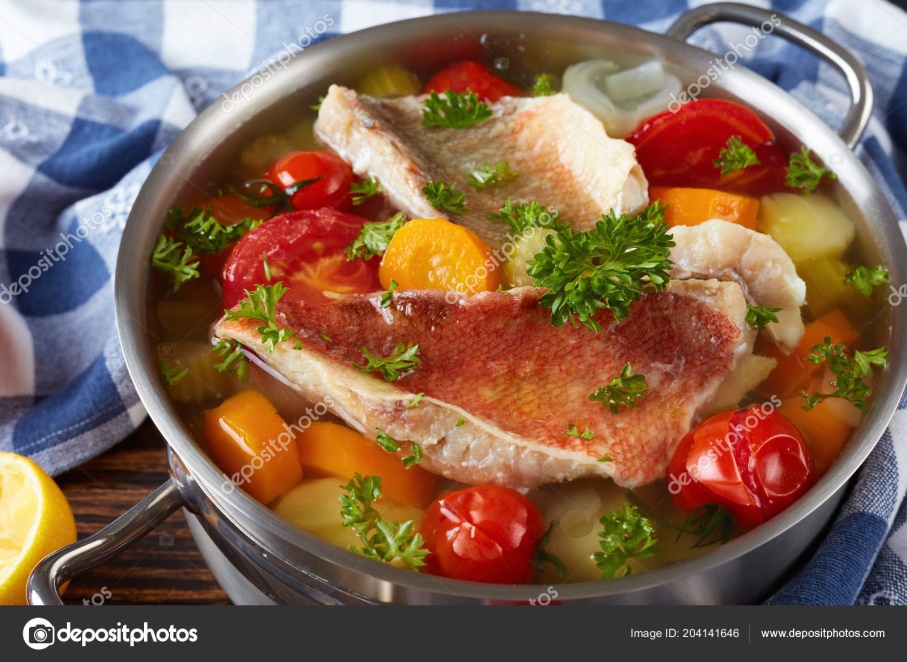 Fish soup
Made with various fish and vegetables
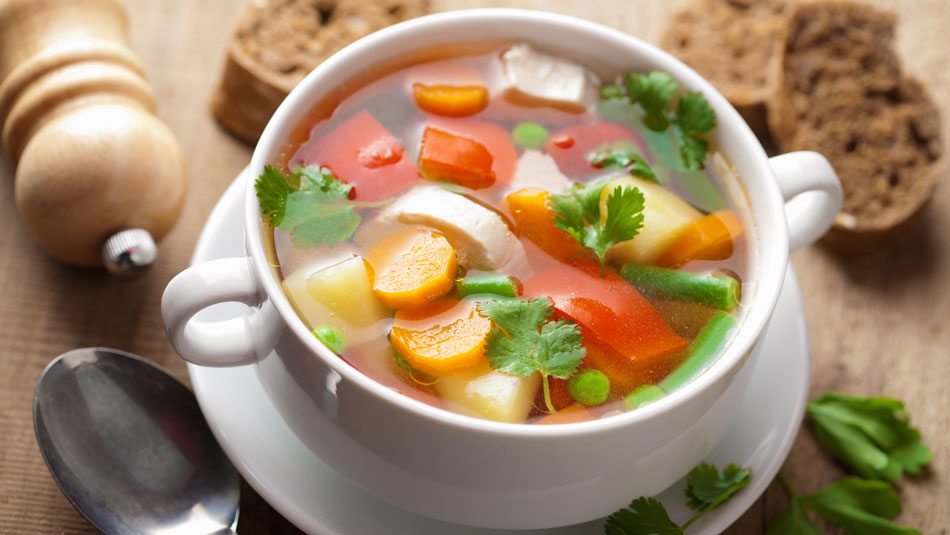 Vegetable soup
Made  with various vegetables and optional beef
Salads
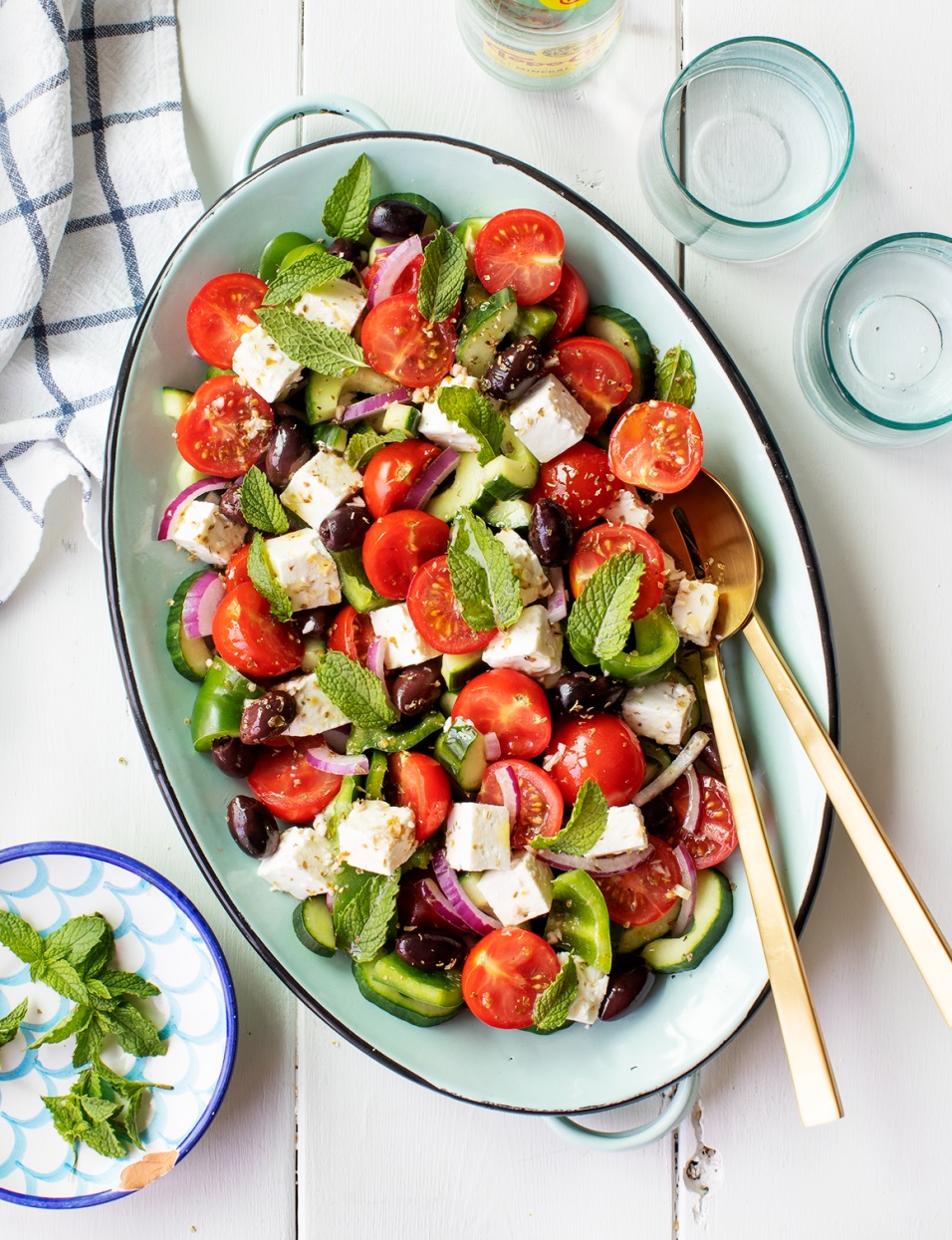 Village salad
Made with seasonal vegetables and fetta cheese
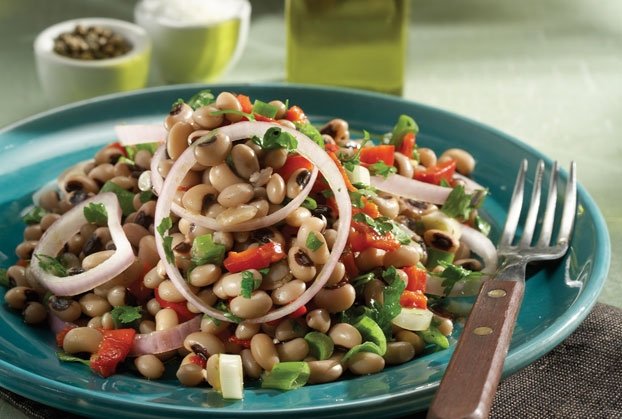 Black-eyed beans saladMade with boiled black-eyed beans, tomato, onions, lemon and olive oil with optional tuna
Vegetable based dishes
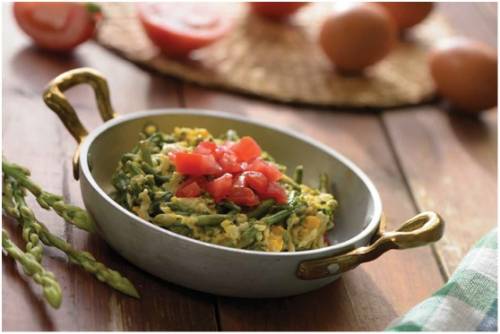 Wild asparagus
Fried or boiled with lemon and with scrambled eggs
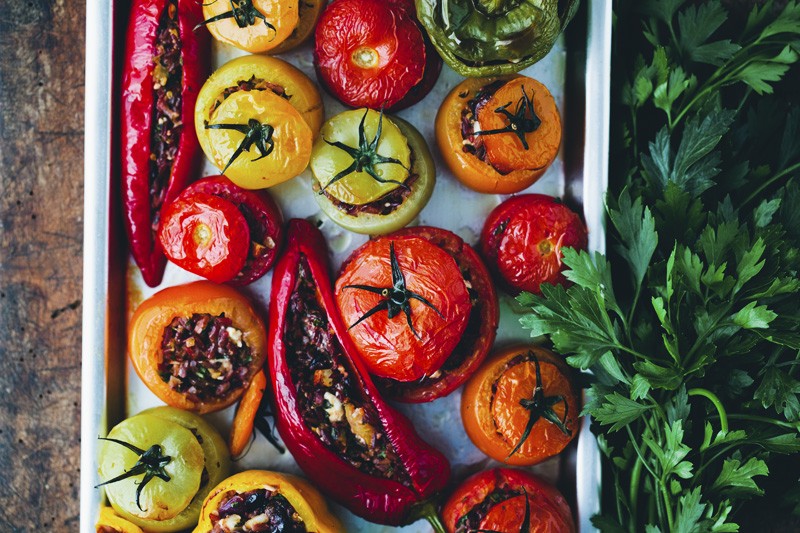 Stuffed vegetables
Is stuffed with rice and minced meat and the ideal vegetables for stuffing are peppers, tomato and eggplants
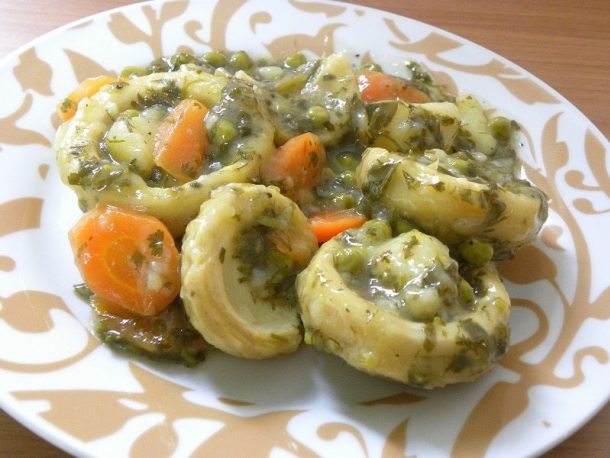 Artichokes
Made with lemon sauce and potatoes and optional carrots
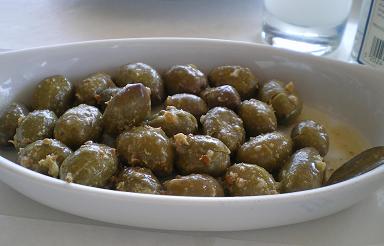 Coriander crushed olives
Made with garlic and lemon
Seafood
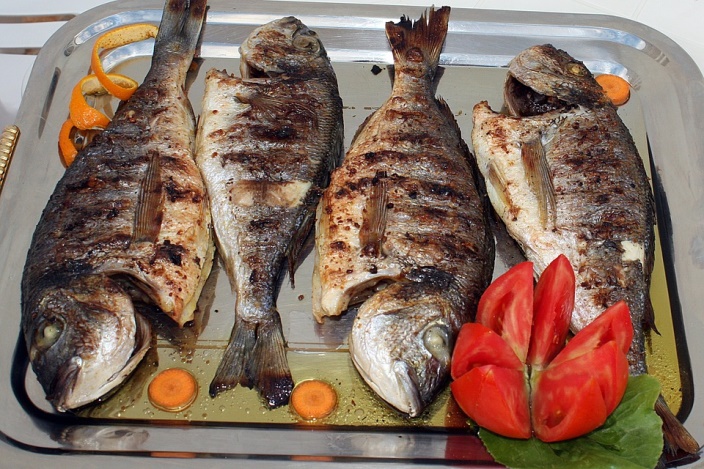 Various barbequed fish
Made with olives, lemon and garlic sauce
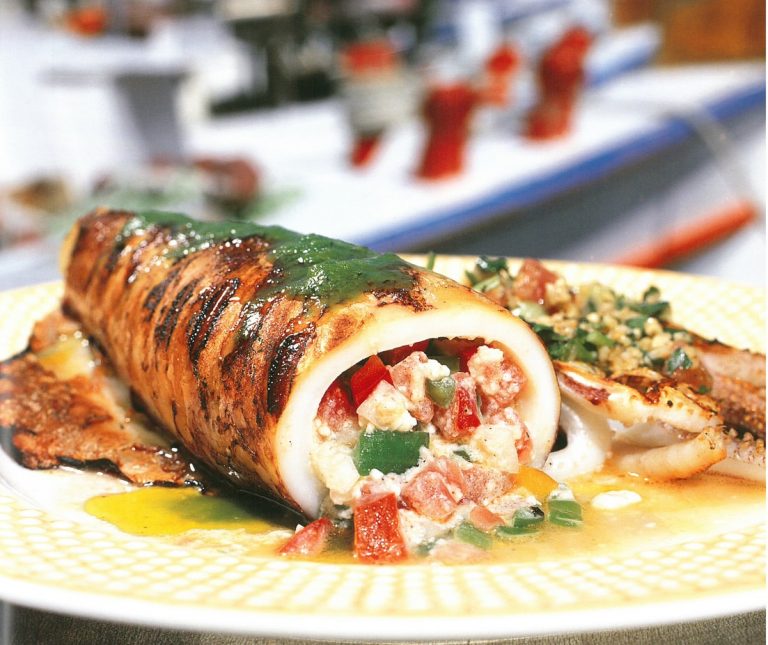 Stuffed kalamari
Either stuffed with rice or fetta and tomato